GENERATOR INNOWACJI. SIECI WSPARCIA 2Integracja Polskich Seniorów         i Opiekunek z Ukrainy (ISO22)Storytelling, czyli opowiadanie swoich historii (STOS)Lab. 237. WETI PG, Gdańsk, 28.10.2021
Projekt „GENERATOR INNOWACJI. SIECI WSPARCIA 2” współfinansowany ze środków Unii Europejskiej w ramach Europejskiego Funduszu Społecznego

Lider Projektu: PCG Polska Sp. z o. o., ul. Fabryczna 17, 90-344 Łódź, www.pcgpolska.pl 
Partner Projektu: Towarzystwo Inicjatyw Twórczych „ę”, ul. Mokotowska 55 m. 50, 00-542 Warszawa www.e.org.pl
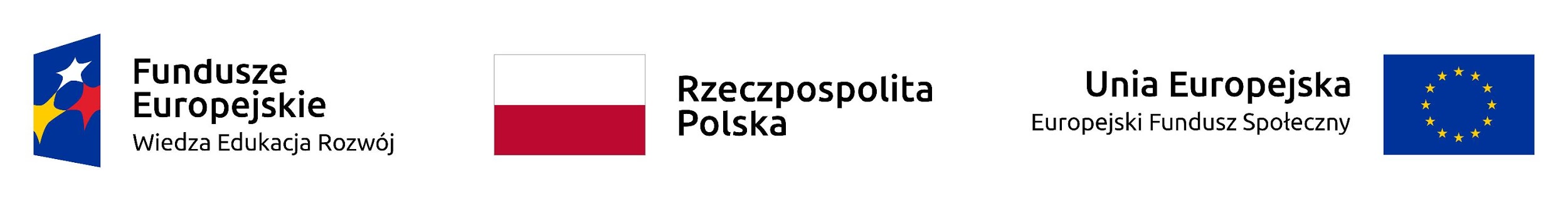 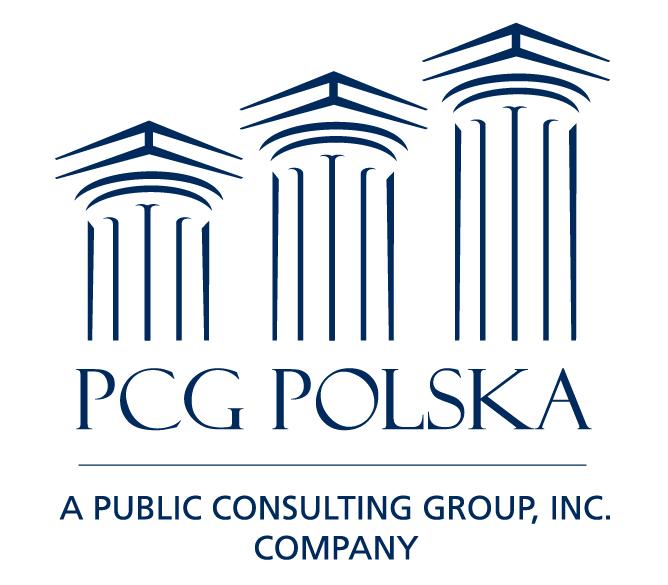 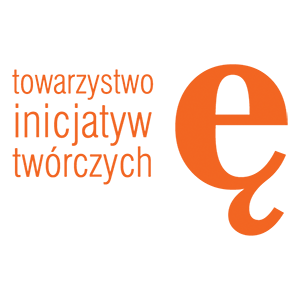 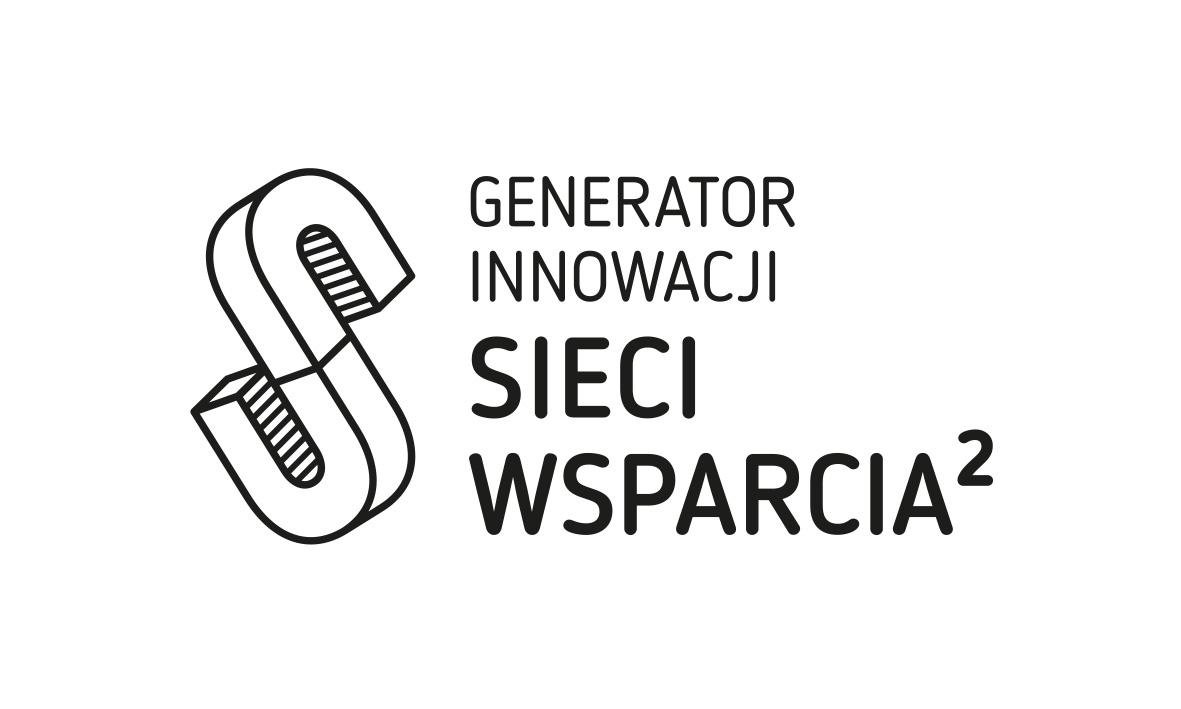 Agenda
Cele warsztatów STOS
Zwiększenie wiedzy z zakresu wykorzystywania nowych technologii w opowiadaniu historii.
Nabycie umiejętności tworzenia narracji cyfrowych.
Wzrost kompetencji w zakresie umiejętności pracy w grupie.
Grupowe opracowanie dwu, trzyminutowych narracji cyfrowych na wybrany temat z wykorzystaniem zdjęć, dźwięku, głosu narratora, wideo, tekstu (wybór należy do członków grupy).
Dokumentowanie spotkań uczestników projektu ISO22.
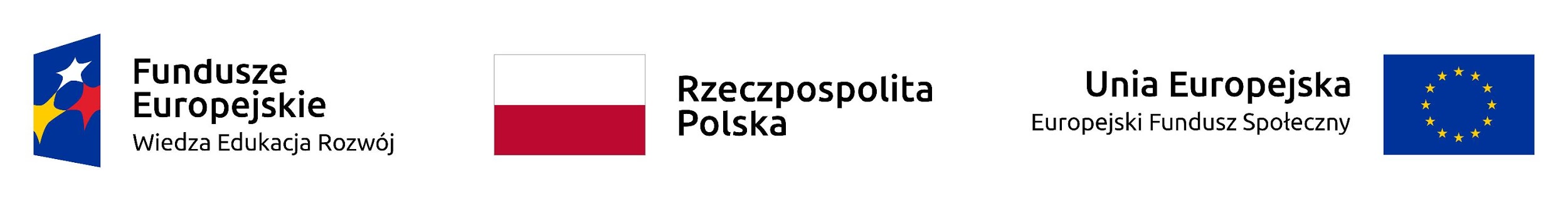 [Speaker Notes: Pcg +ę]
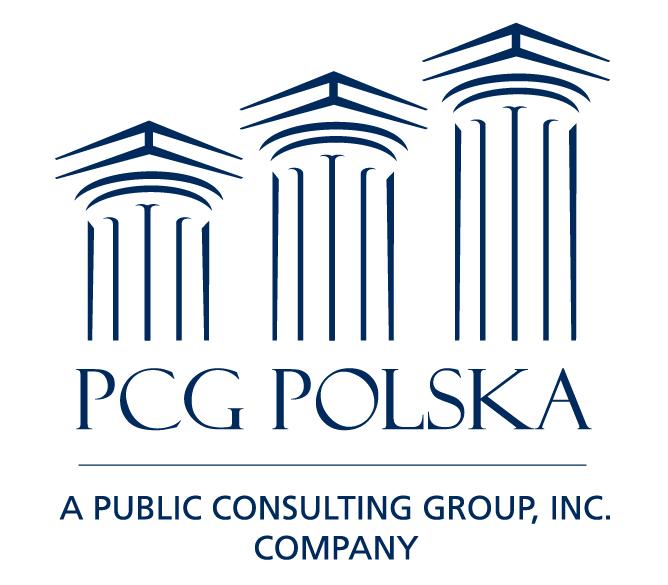 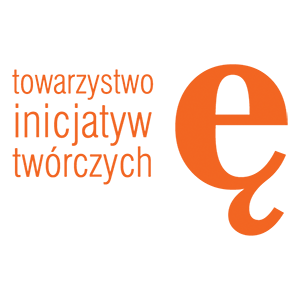 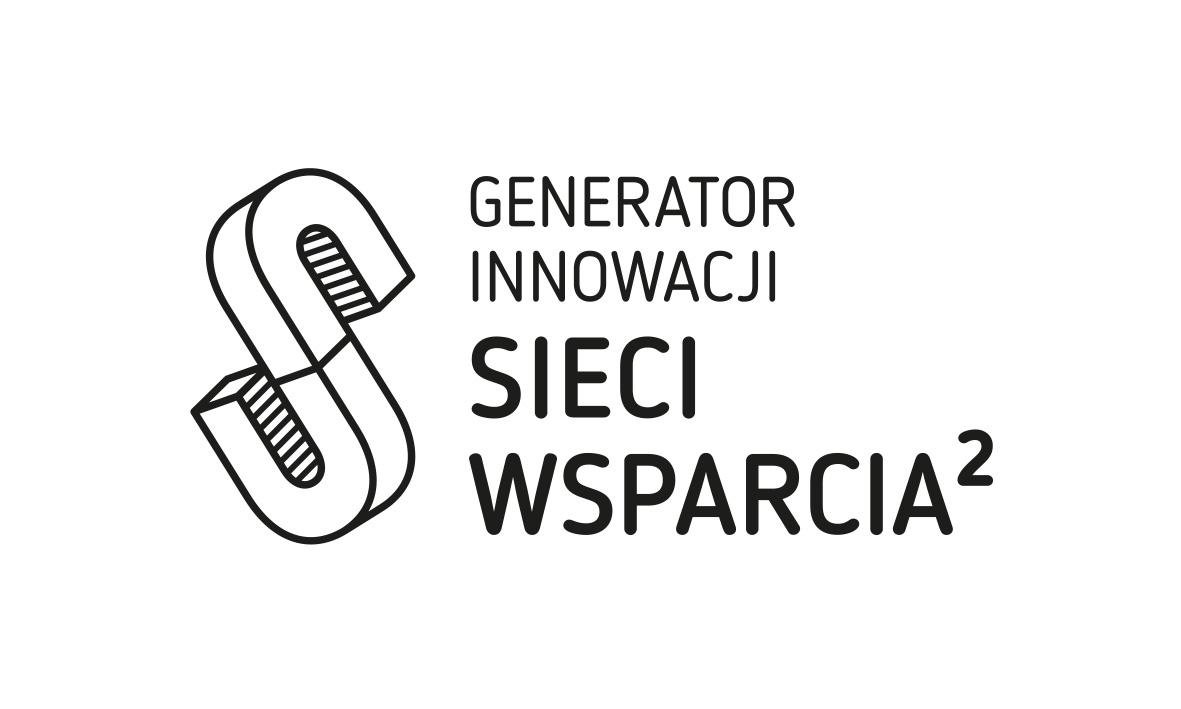 Agenda
Hybrydowa formuła warsztatów
Moodle (24/7)
laboratorium komputerowe 237, WETI PG (wybrane czwartki, godz. 15:15)
Zoom (wybrane czwartki, godz. 14:00)
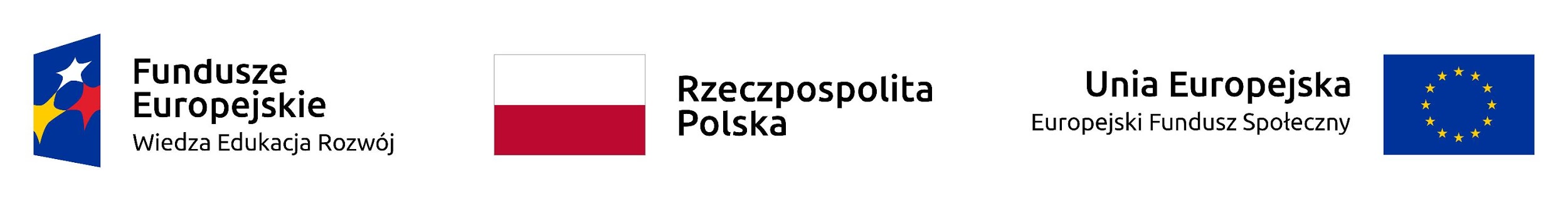 [Speaker Notes: Pcg +ę]
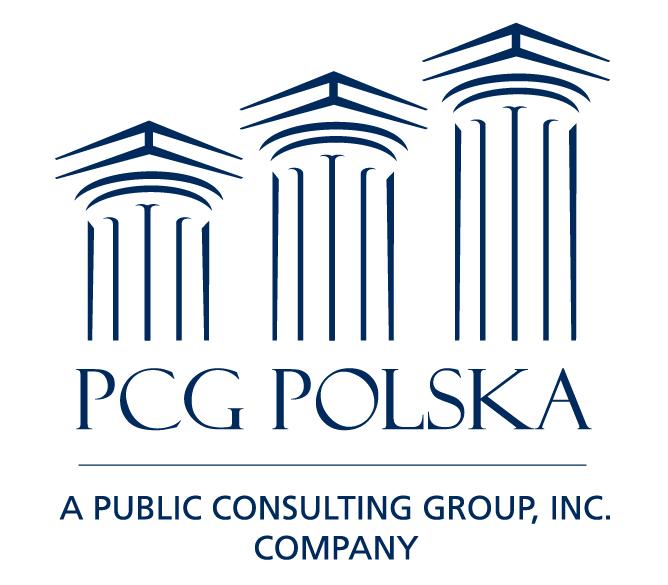 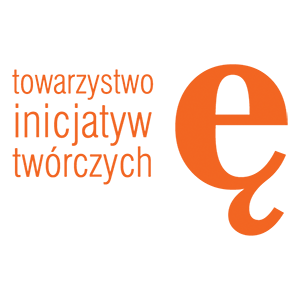 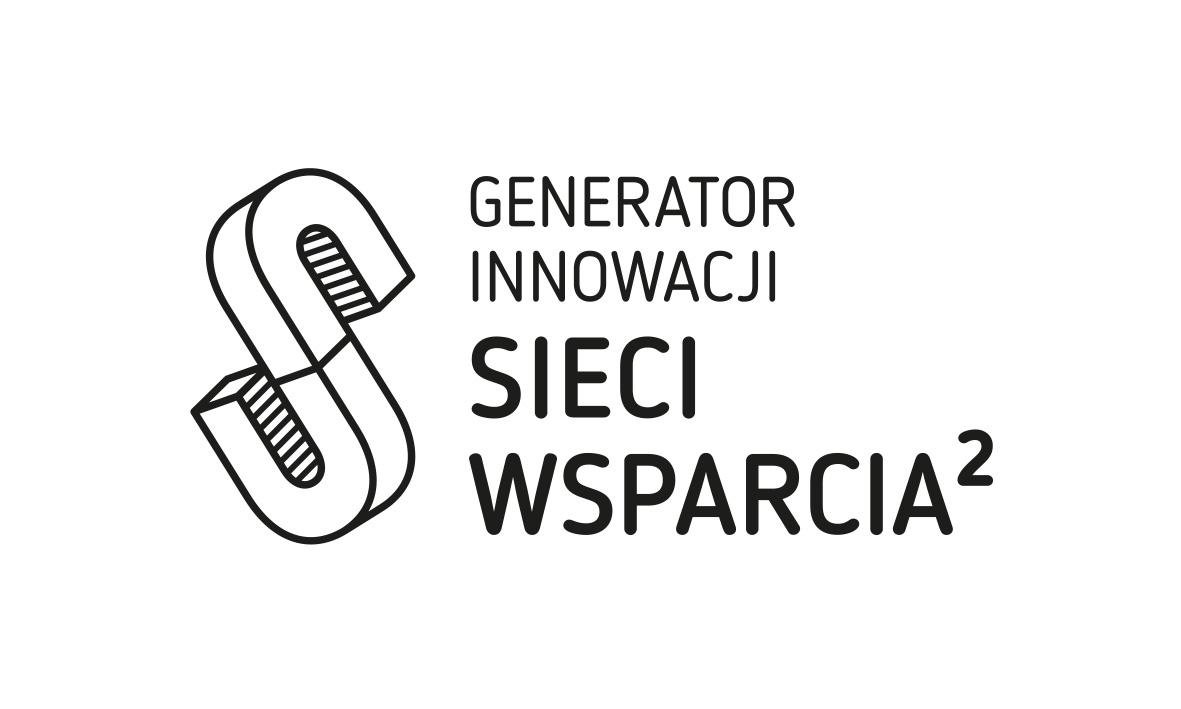 Agenda
Cyfrowa historia Joasi 
To już kolejne wtorkowe spotkanie w ramach Akademii Aktywności Seniora -cyfrowe ABC. 
Tym razem zgłębialiśmy tajniki Zooma, WhatsAppa, Messengera.
Przesyłam dokumentację fotograficzną ze spotkania
https://photos.app.goo.gl/YBTeQTM7RWacem9x5
Pozdrawiam Joanna
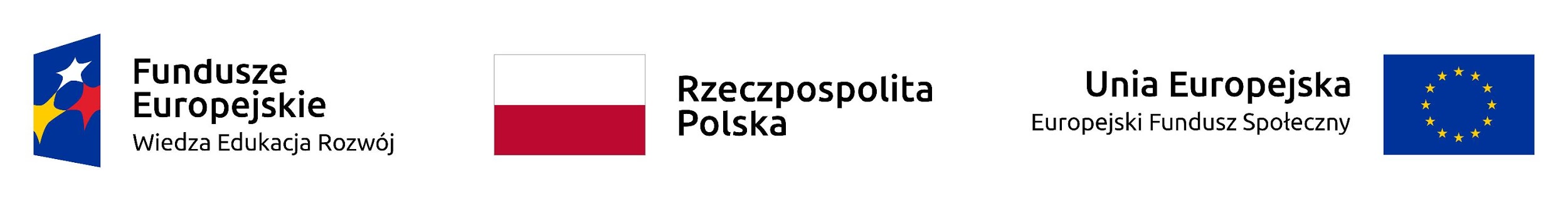 [Speaker Notes: Pcg +ę]
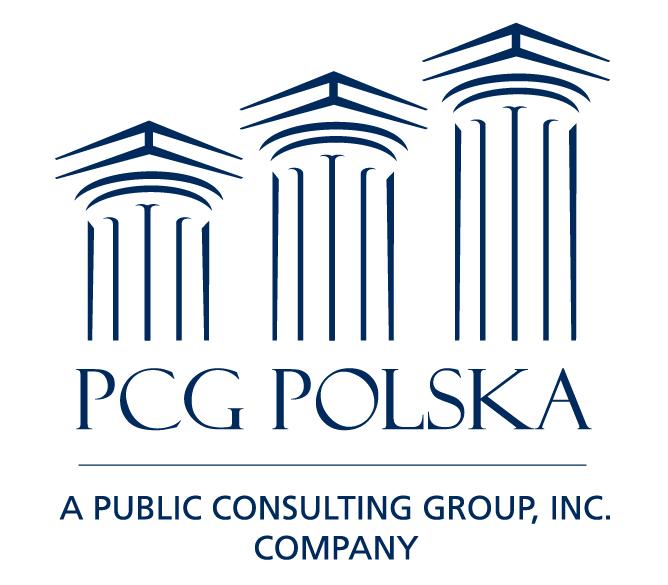 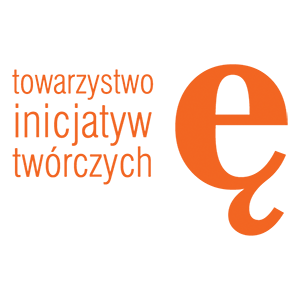 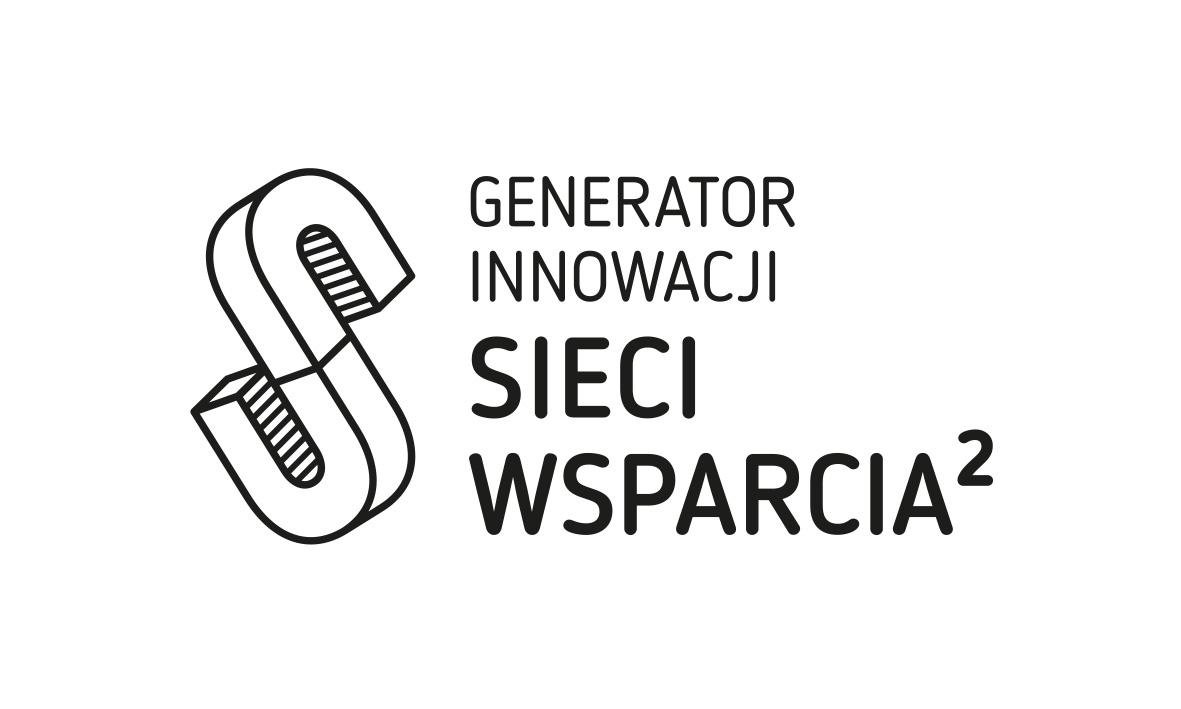 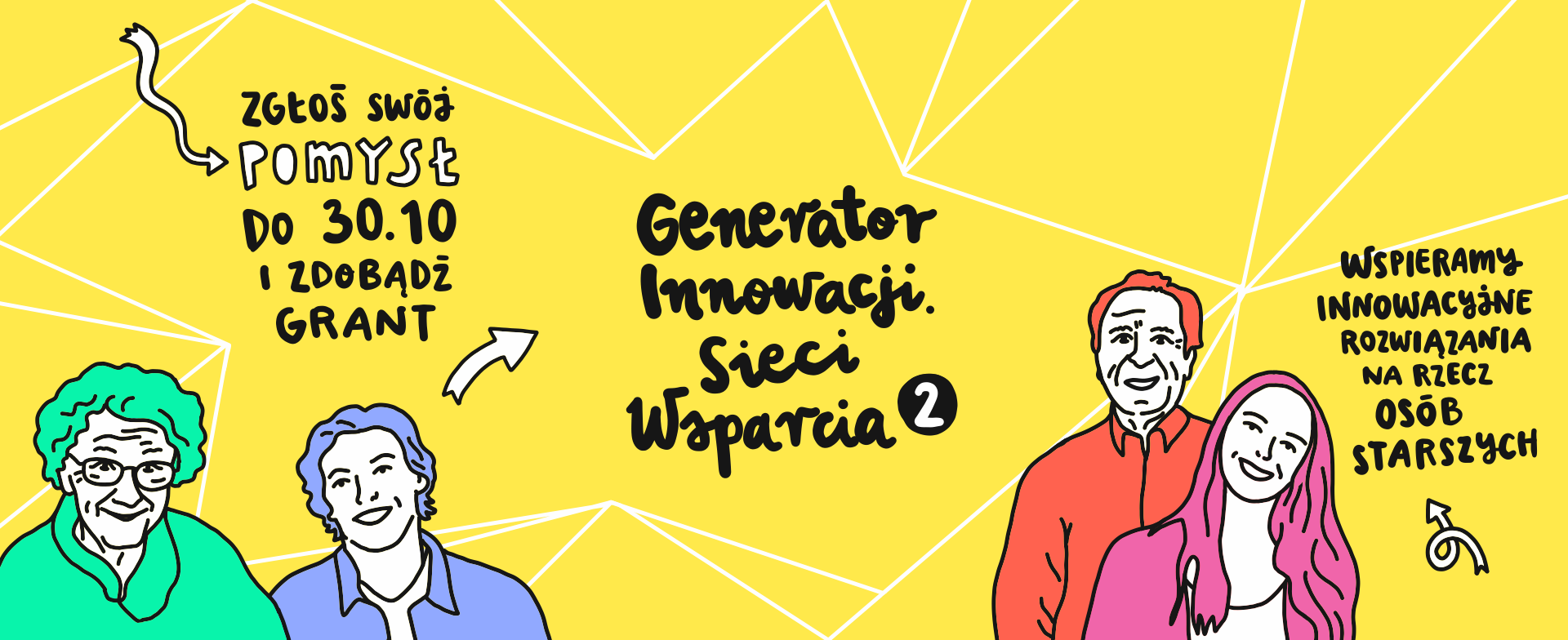 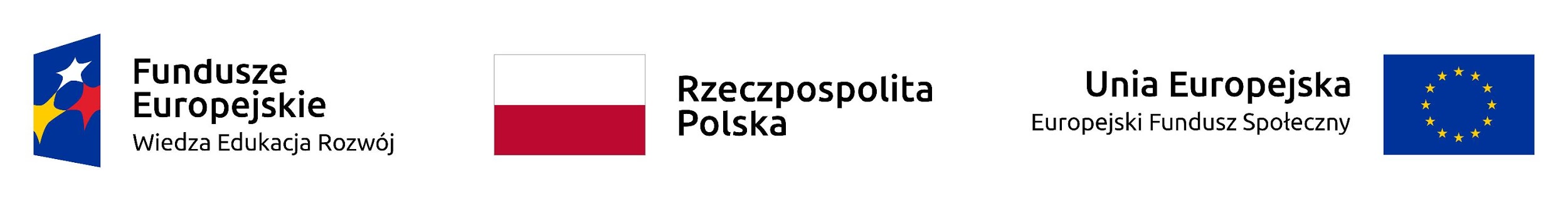